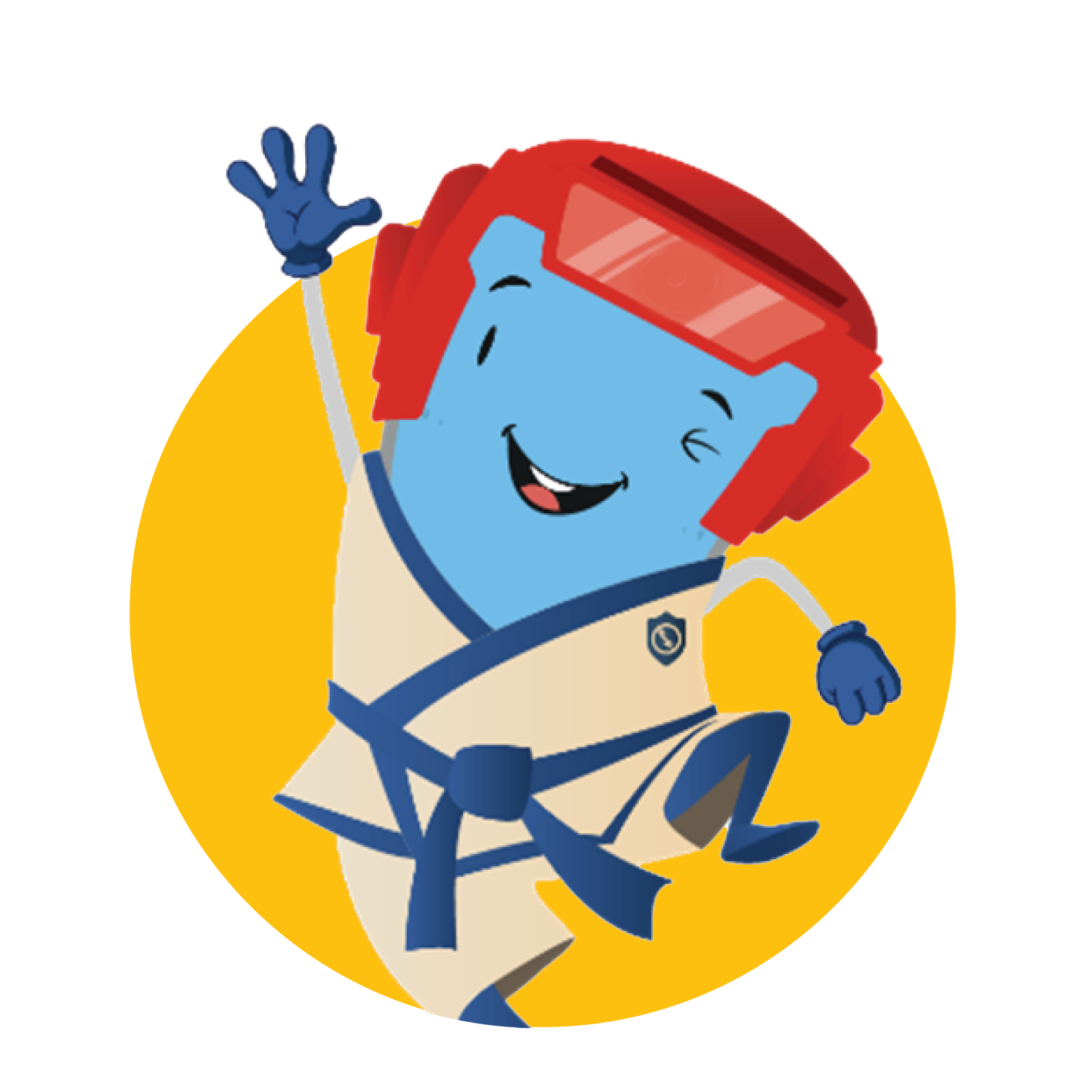 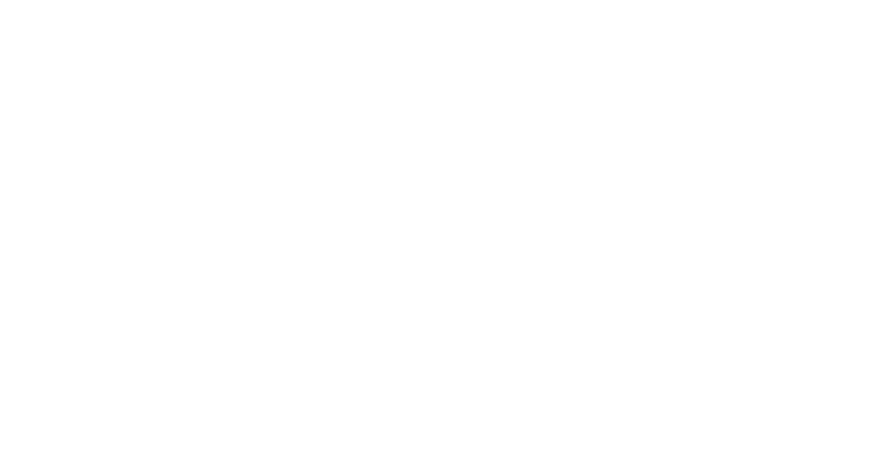 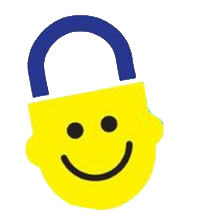 Episodio 3:
Aplicaciones (Apps)
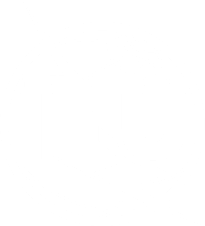 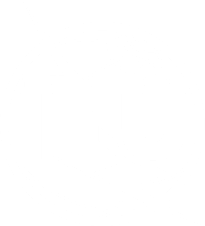 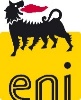 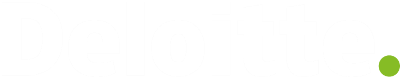 Nuestros teléfonos inteligentes y nuestras tabletas son nuestras
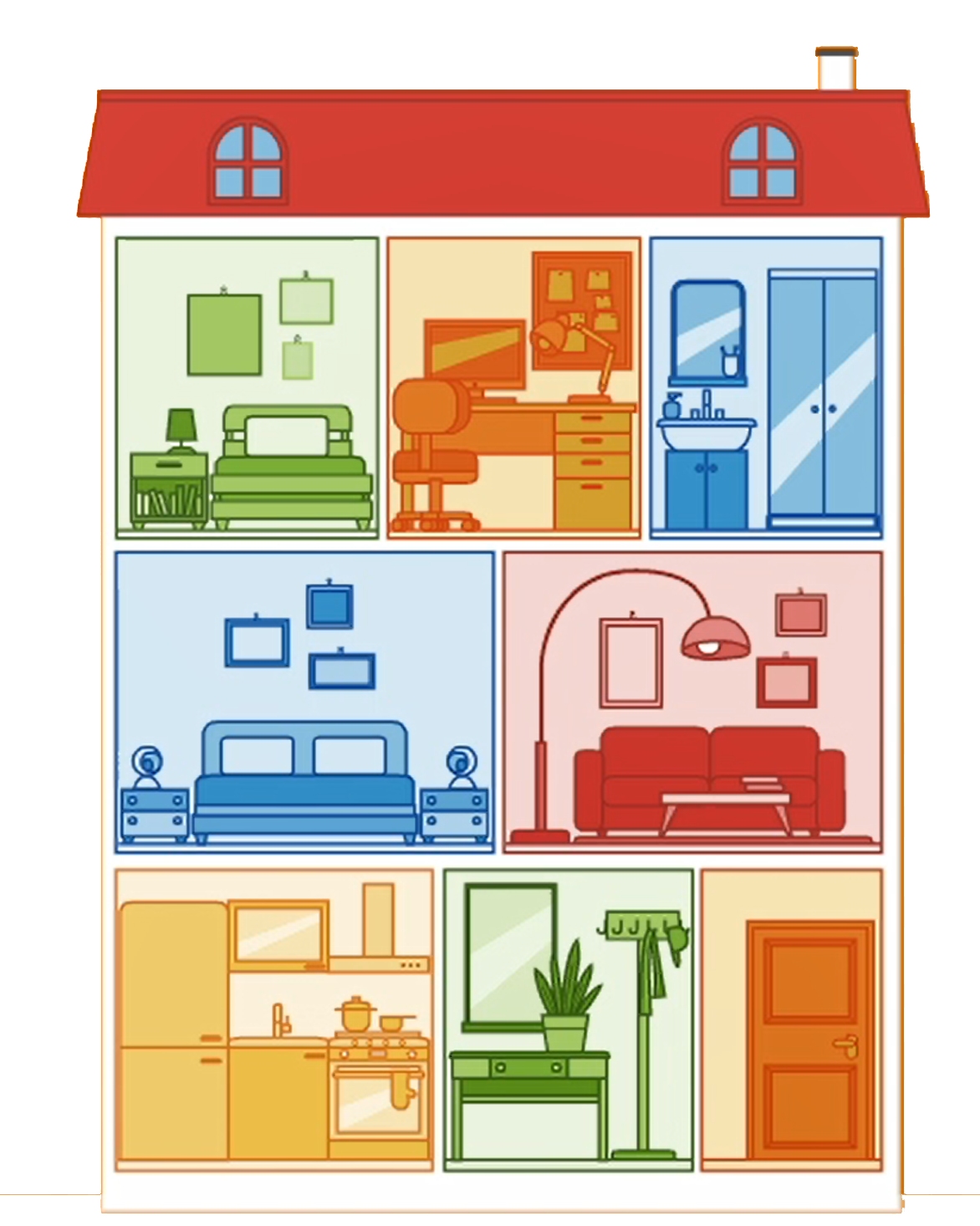 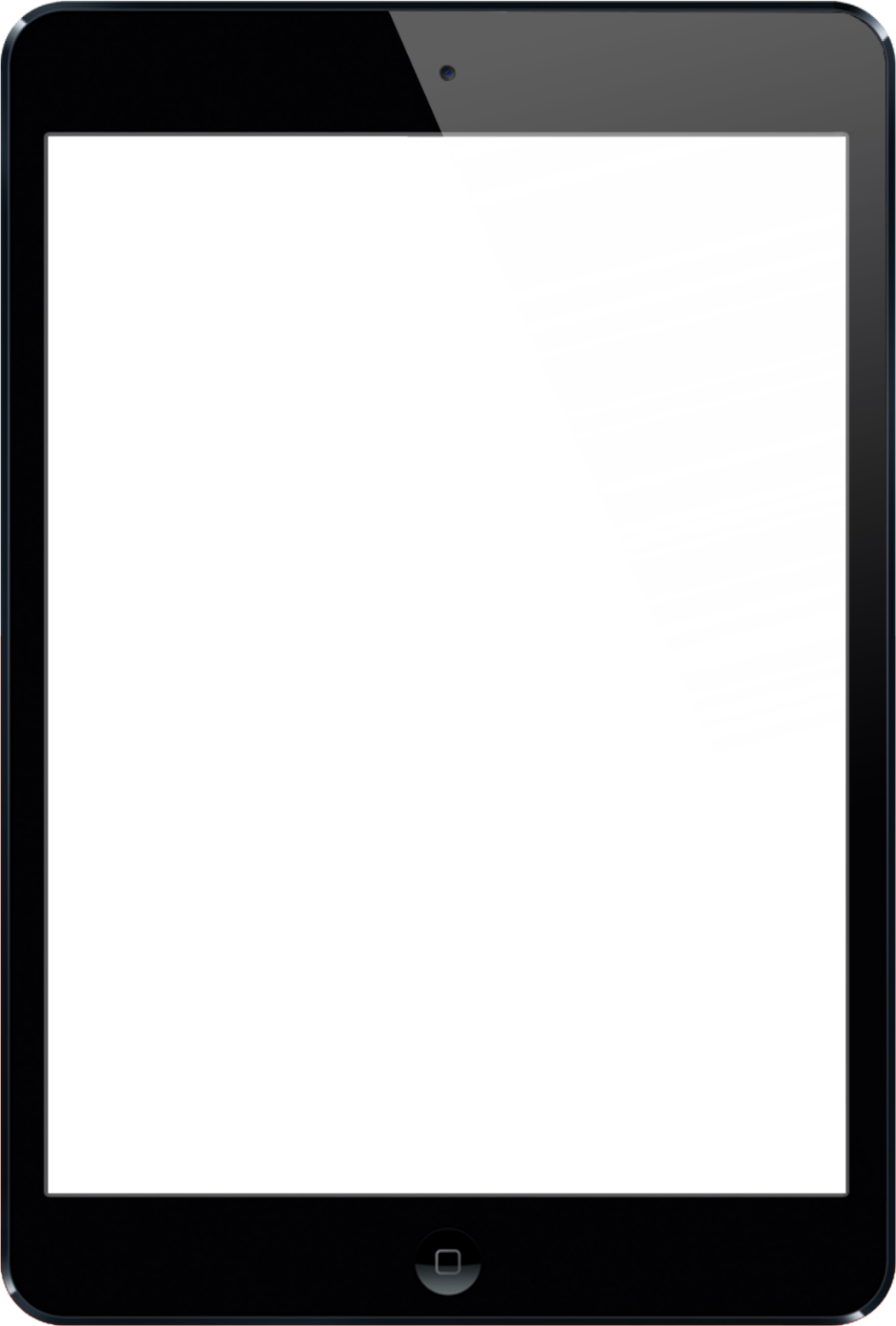 casas  digitales
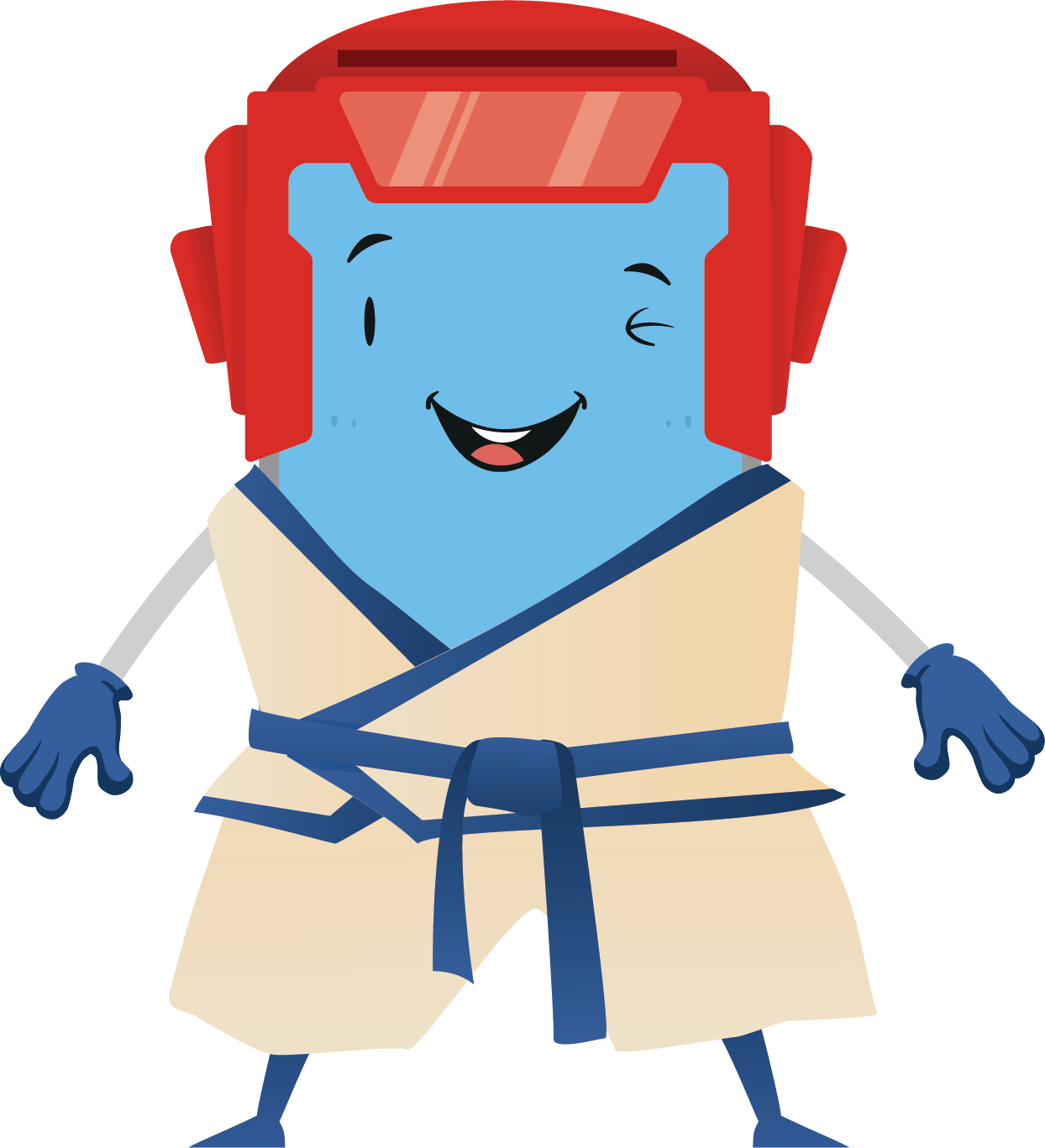 Las appsson las habitaciones
Apps are the rooms
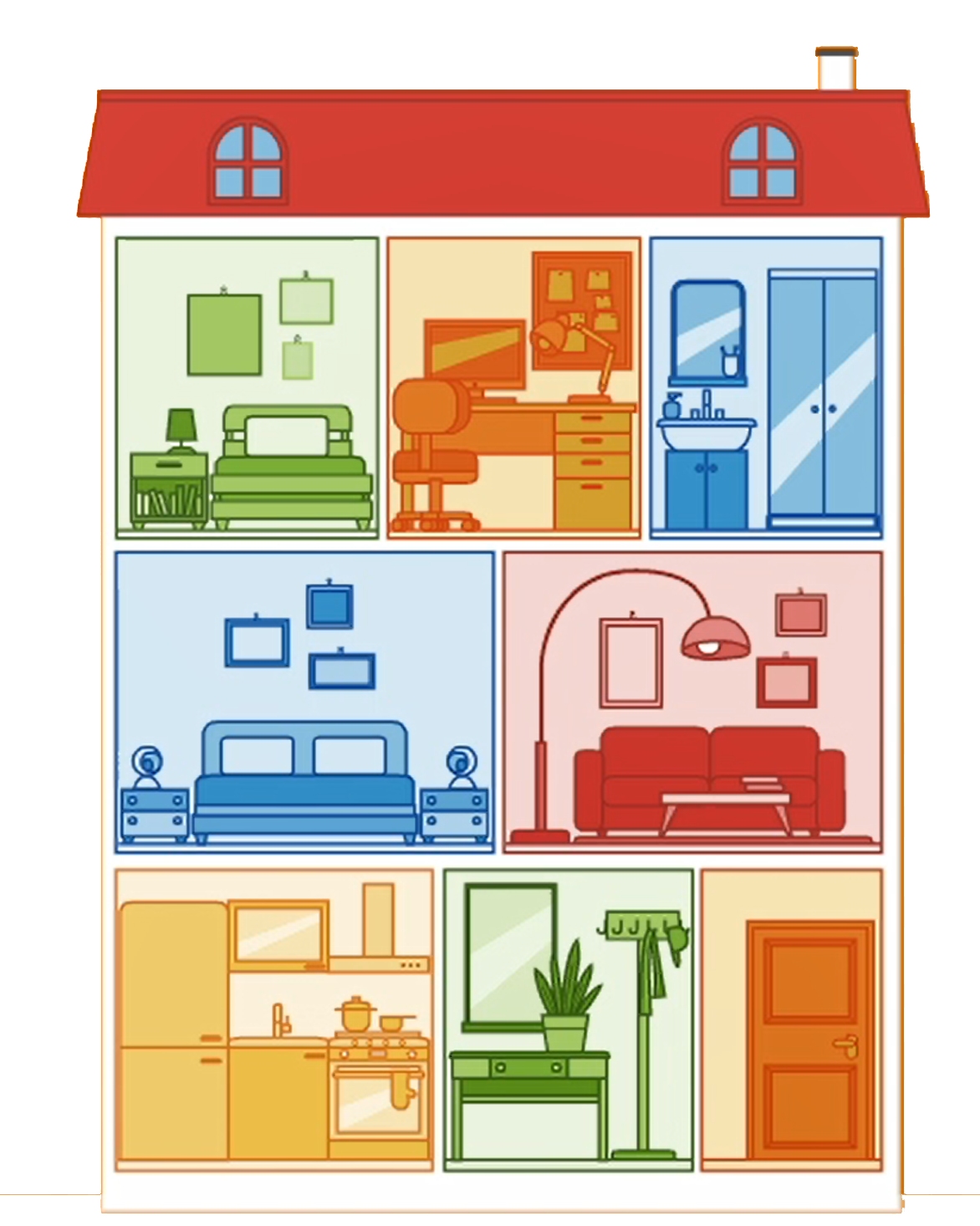 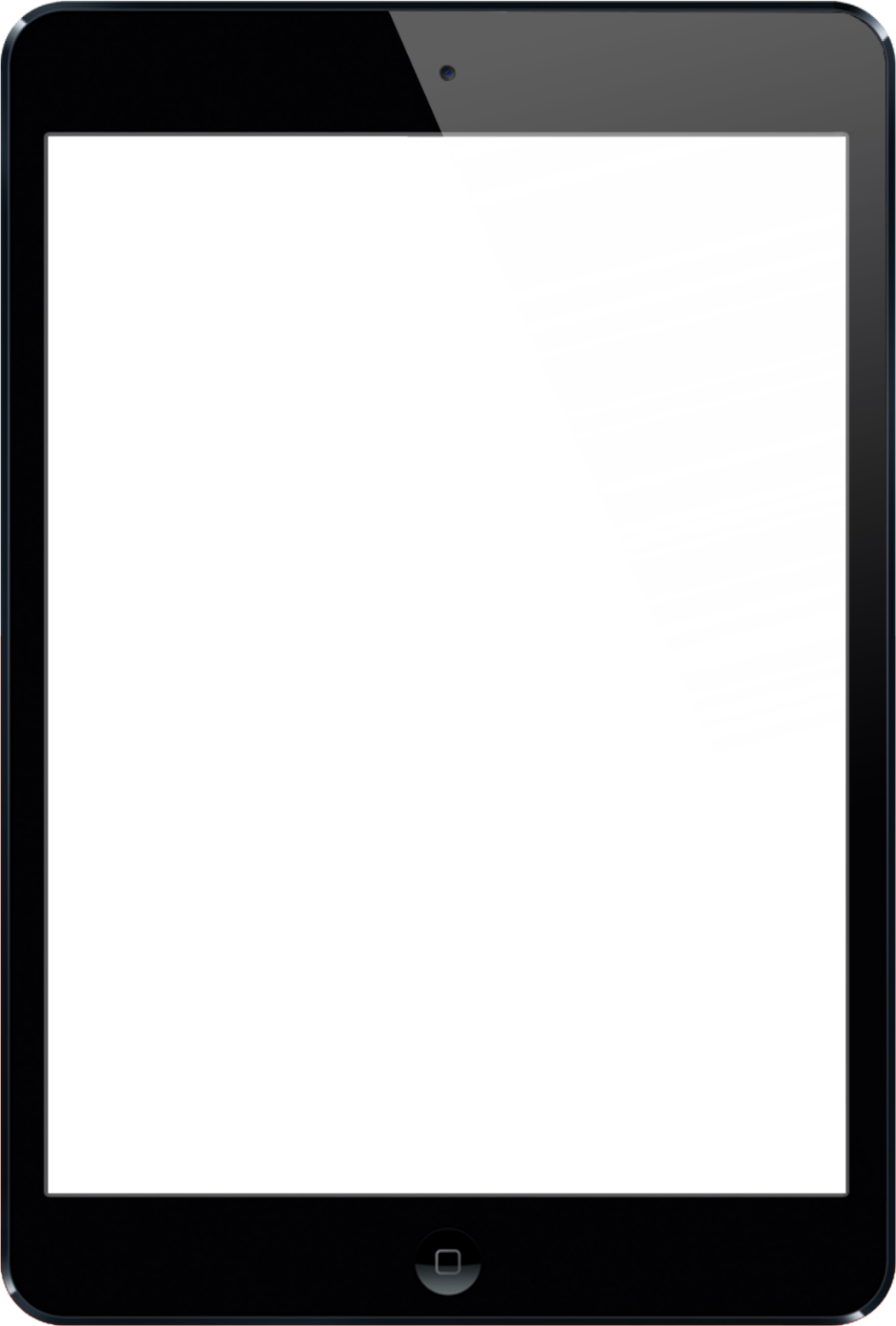 de nuestra casa digital.
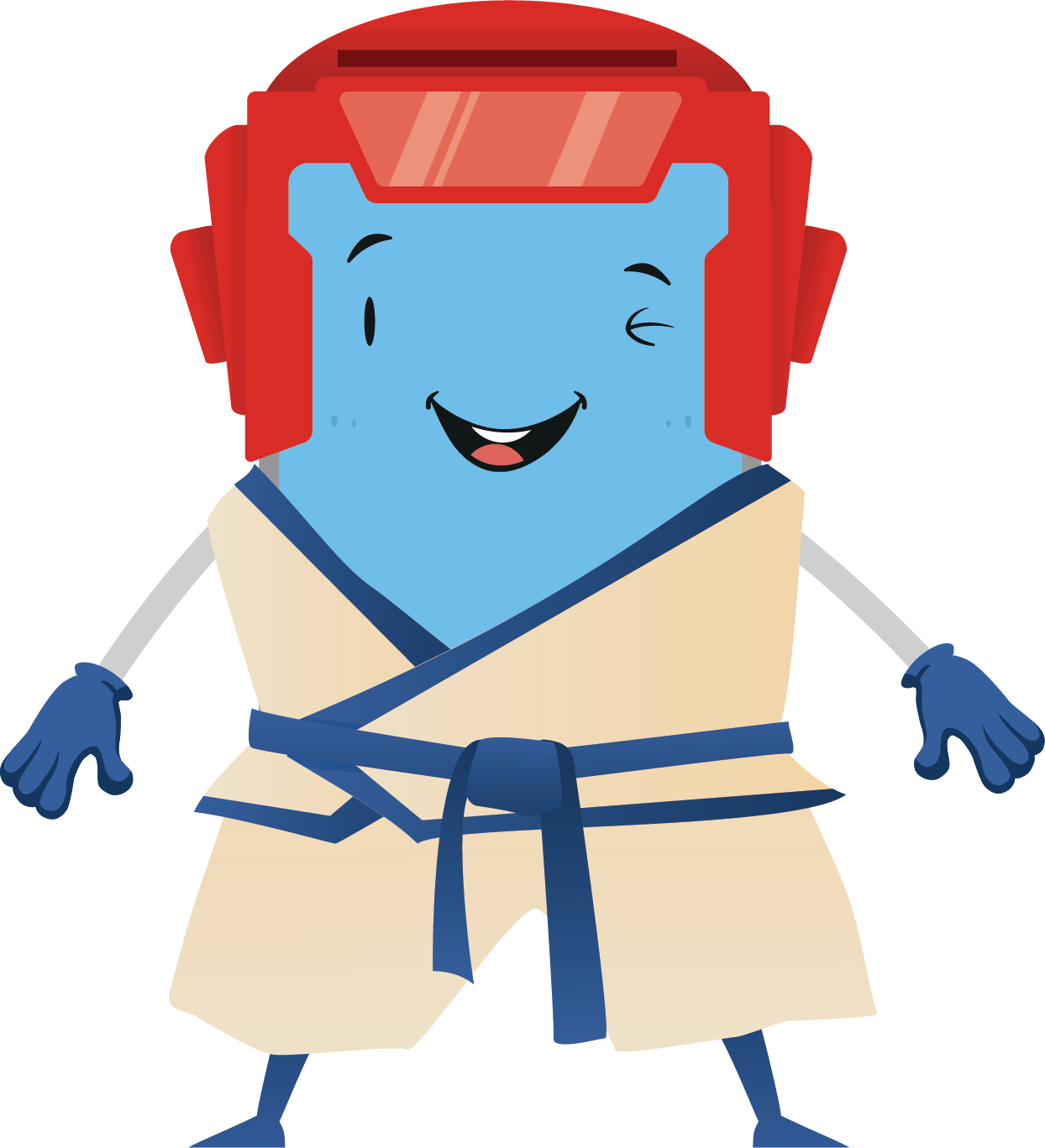 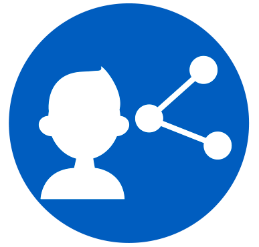 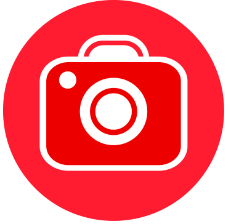 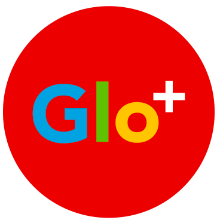 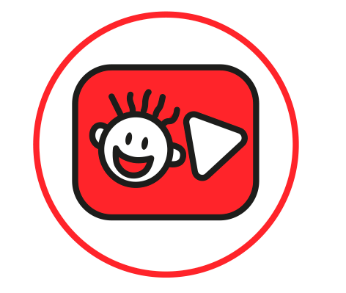 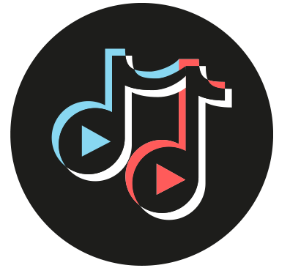 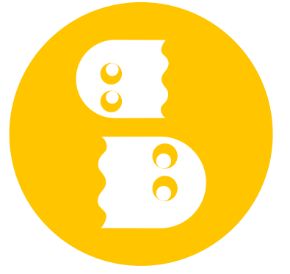 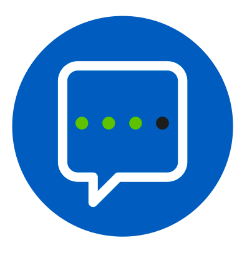 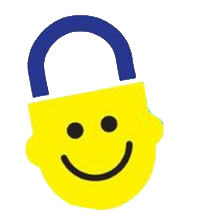 ¡Comprobemos lo que sabemos sobre las apps!
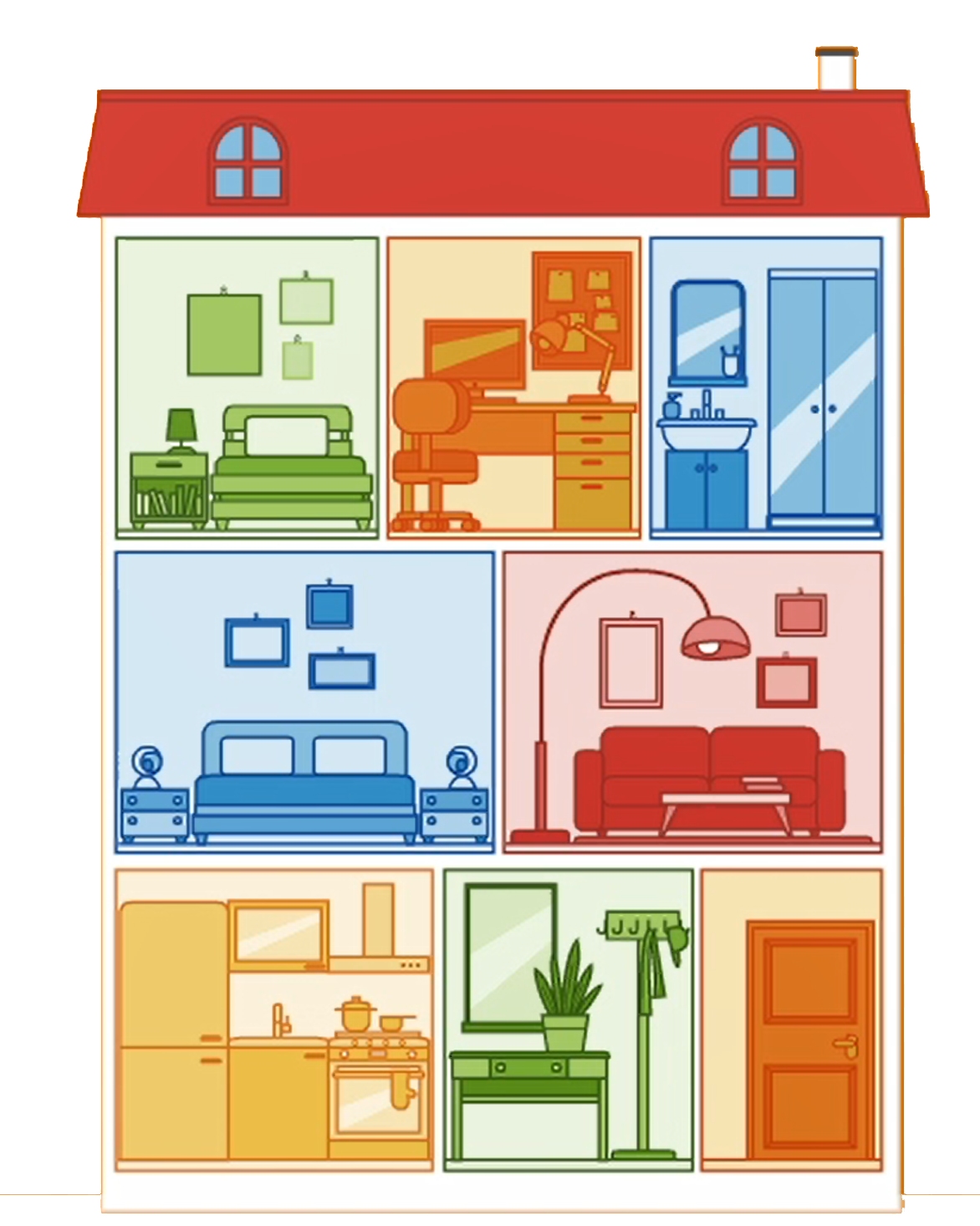 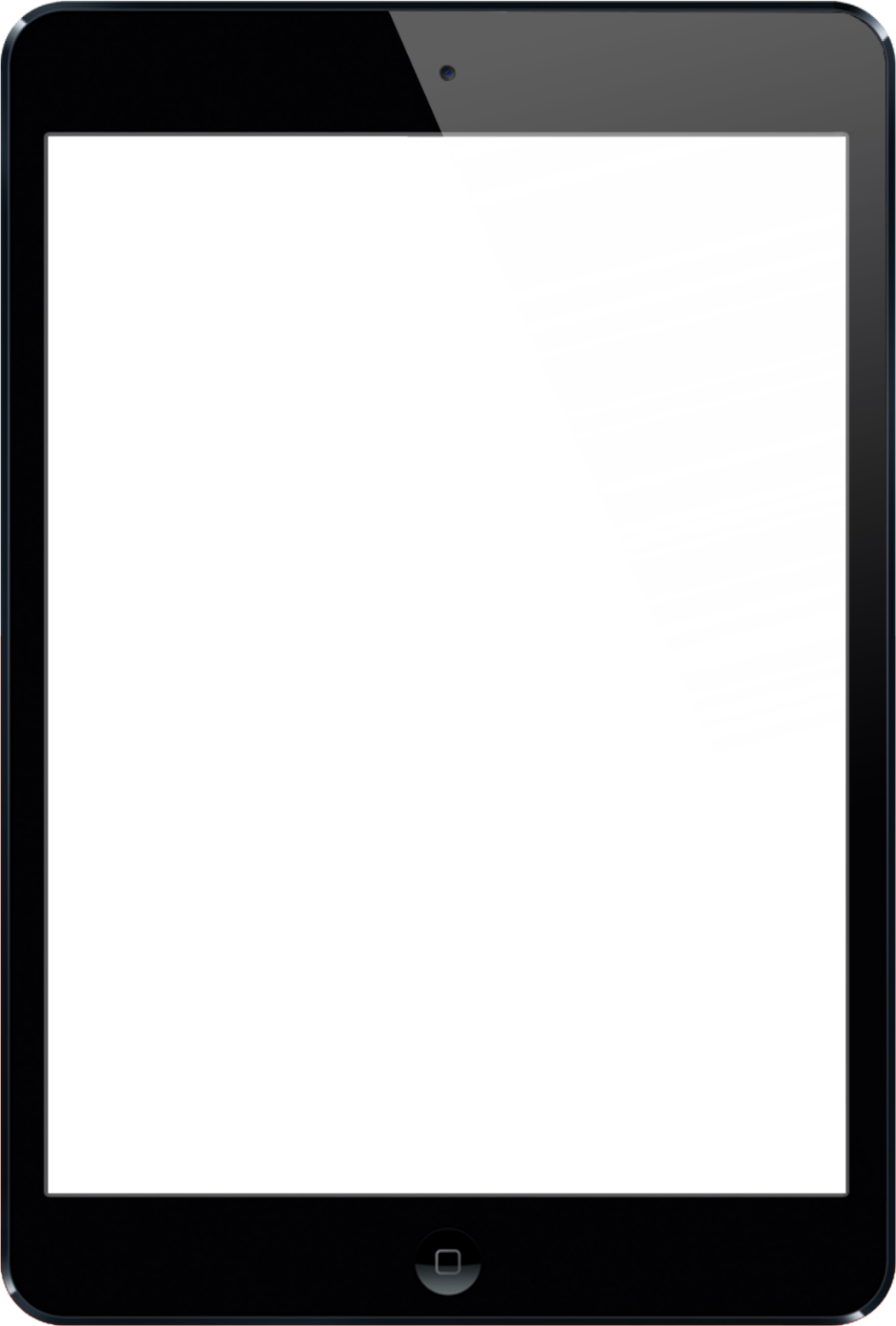 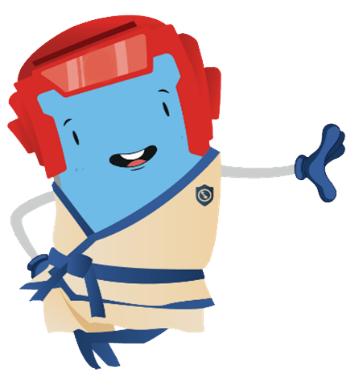 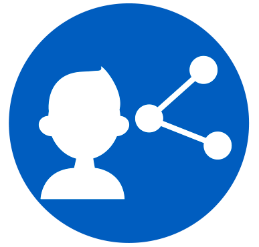 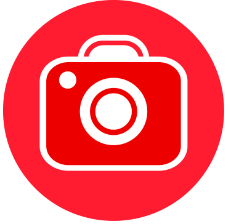 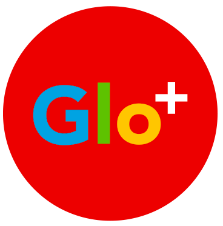 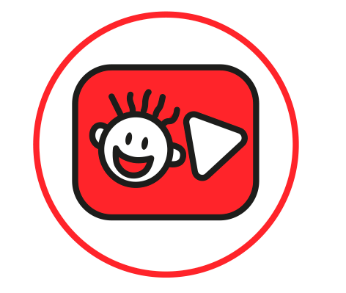 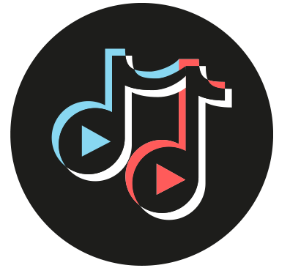 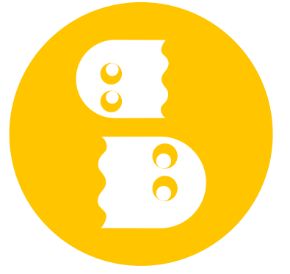 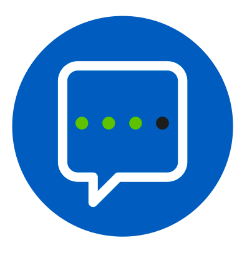 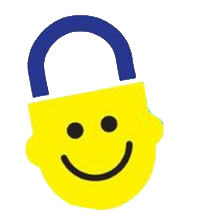 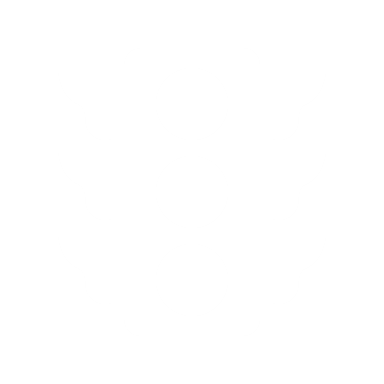 1
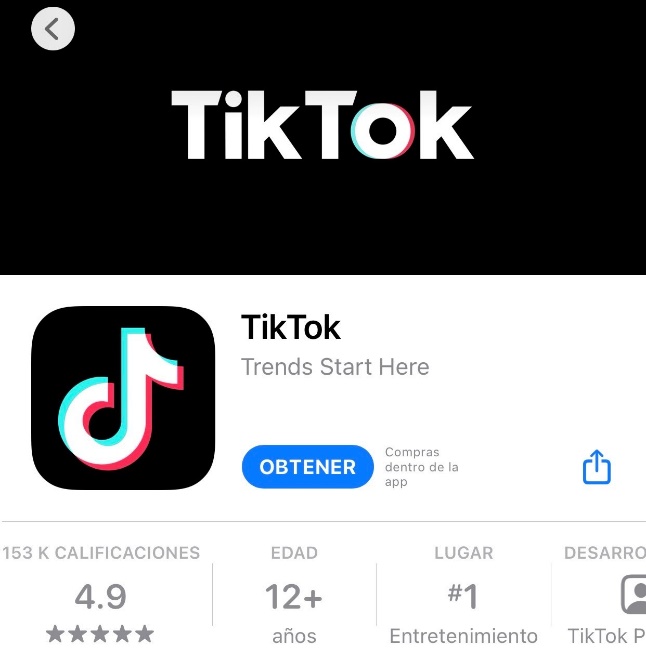 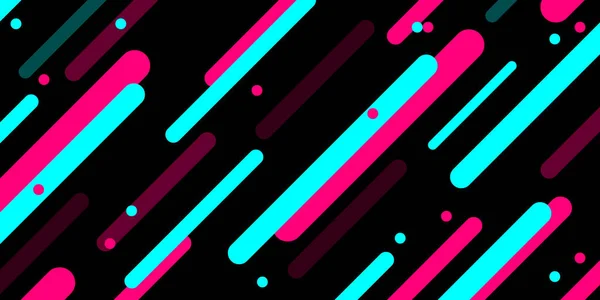 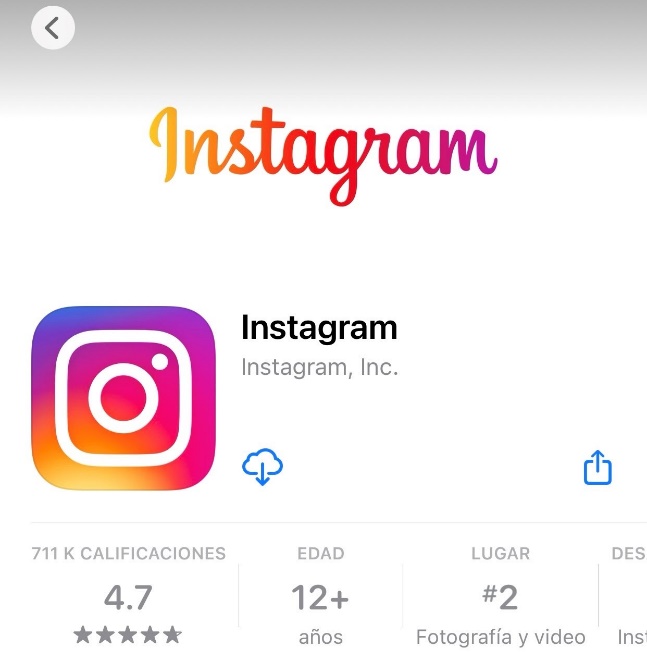 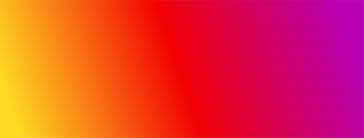 ¿Sabías que… 
muchas aplicaciones tienen un límite de edad para registrarse? Algunas aplicaciones de las tiendas digitales no son aptas para niños.

PREGUNTA SIEMPRE A UN ADULTO DE CONFIANZA y PIÉNSATELO DOS VECES antes de descargar o utilizar una aplicación.
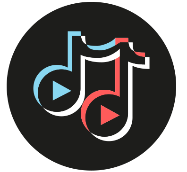 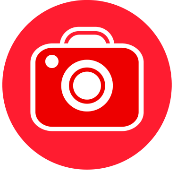 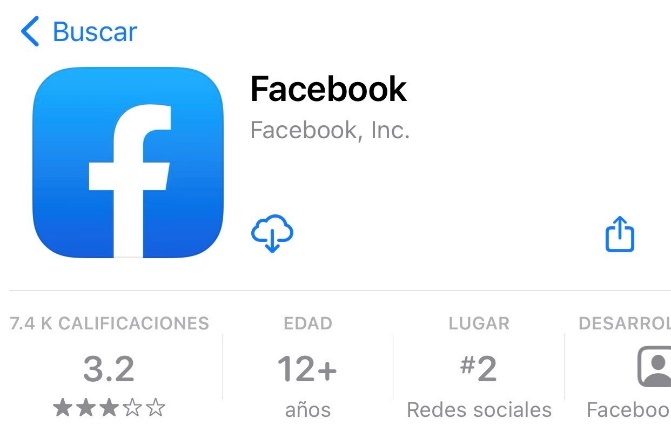 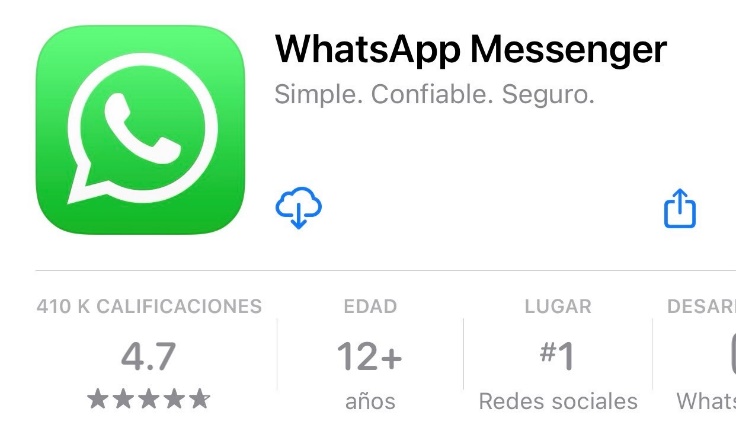 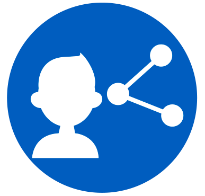 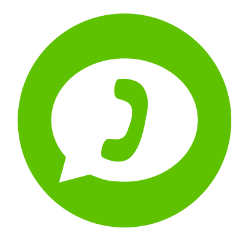 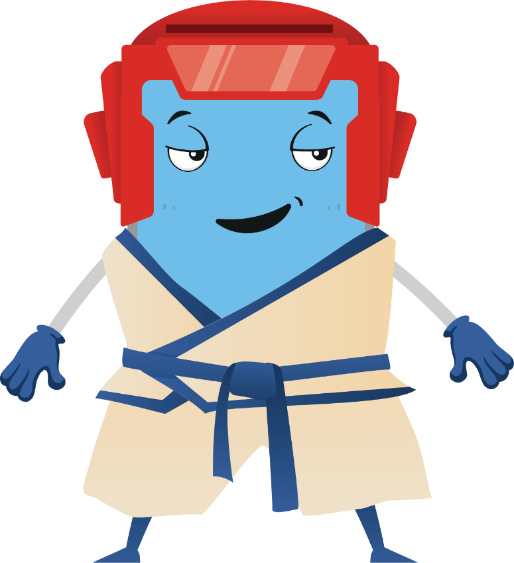 2
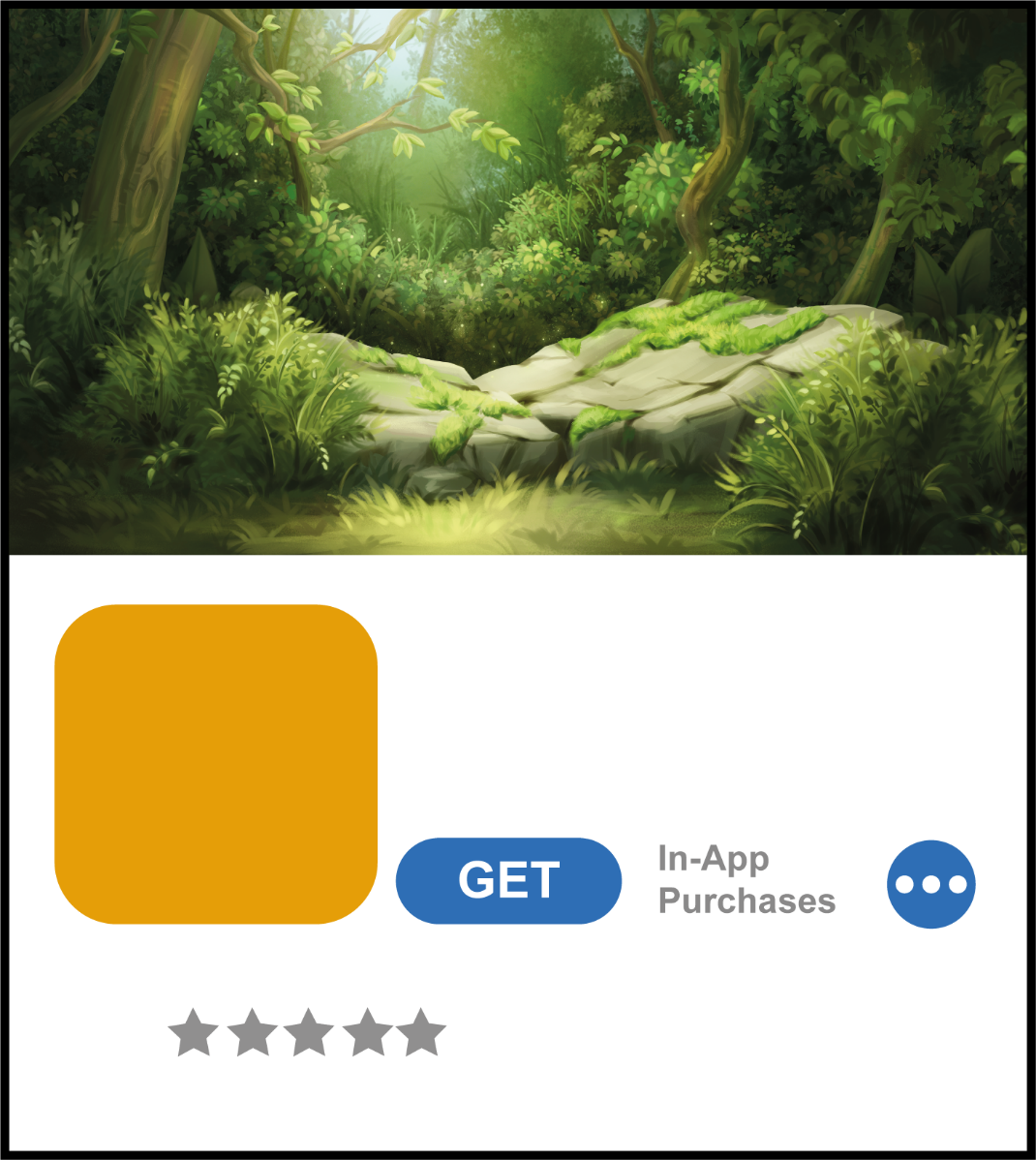 ¿Sabías que… 
algunas aplicaciones no son gratuitas o te piden que pagues por funciones o niveles adicionales?

Pregunta siempre a un adulto de confianza antes de realizar cualquier tipo de pago en línea.
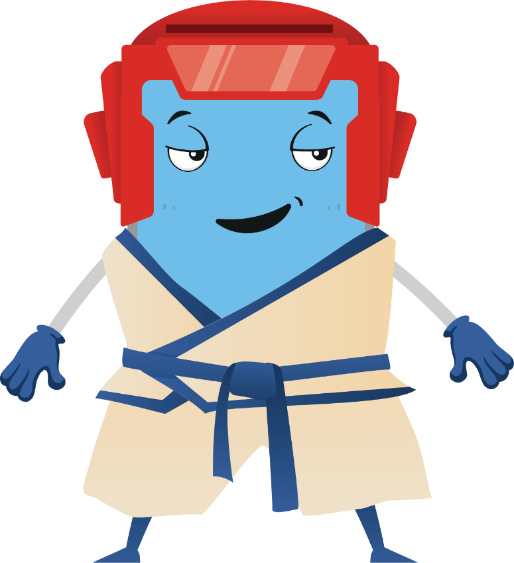 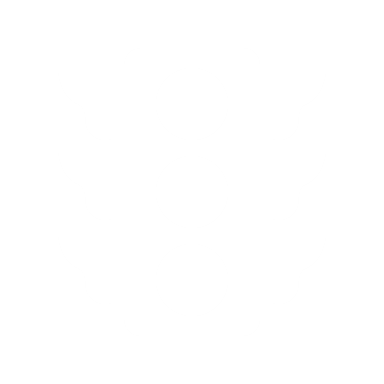 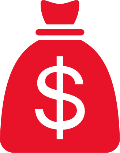 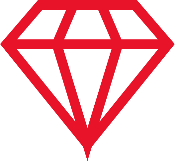 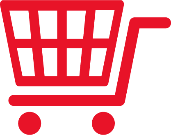 3
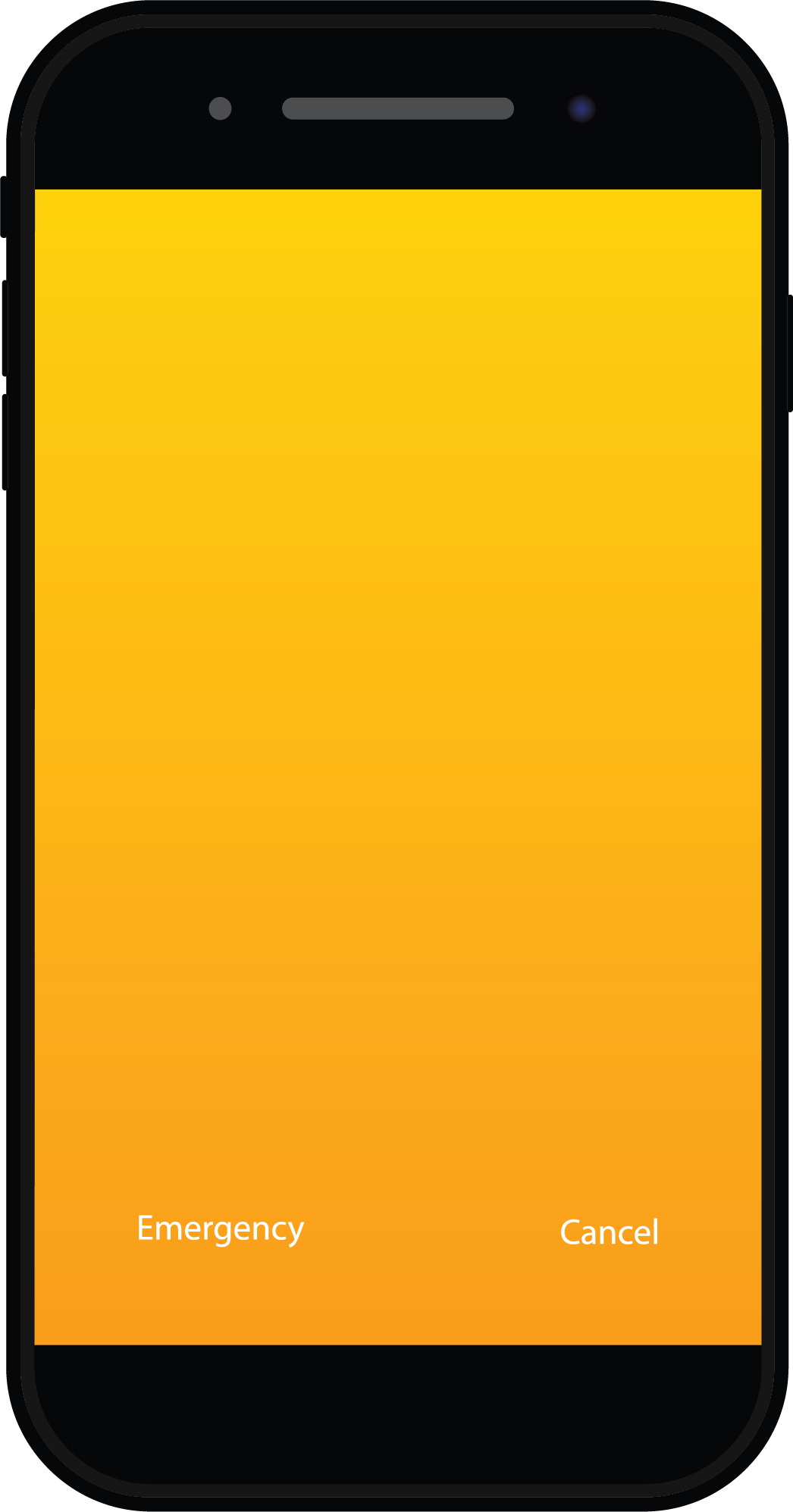 ¿Sabías que… 
algunas aplicaciones como los juegos o las aplicaciones de mensajería recogen nuestros datos personales, como la ubicación de nuestro teléfono inteligente o tableta?

NO PERMITAS NUNCA QUE UNA APLICACIÓN TENGA ACCESO A TU UBICACIÓN desactivando los servicios de localización de tu teléfono inteligente o tableta.
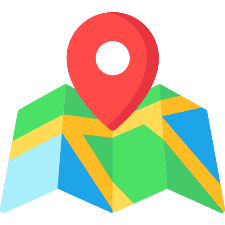 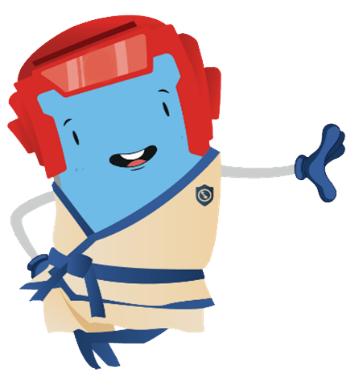 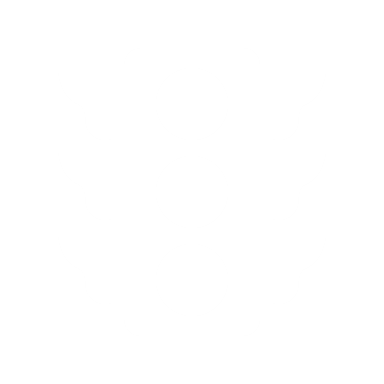 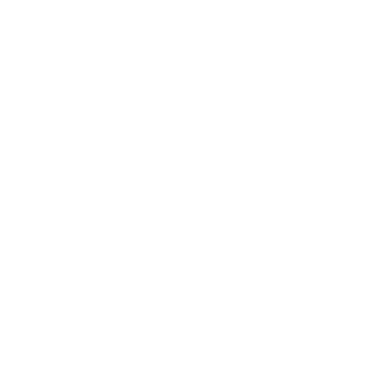 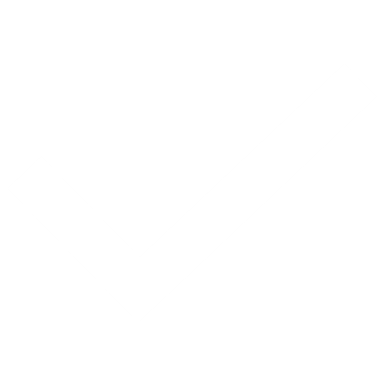 4
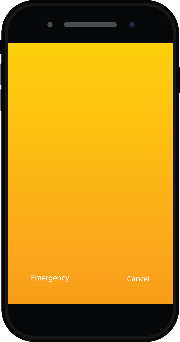 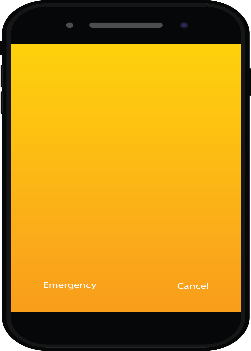 ¿Sabías que…
algunas aplicaciones y juegos te permiten chatear con "amigos en línea"? Pero aceptar solicitudes de amistad de desconocidos puede ser peligroso.

CHATEA Y JUEGA SÓLO CON GENTE QUE CONOZCAS EN PERSONA.
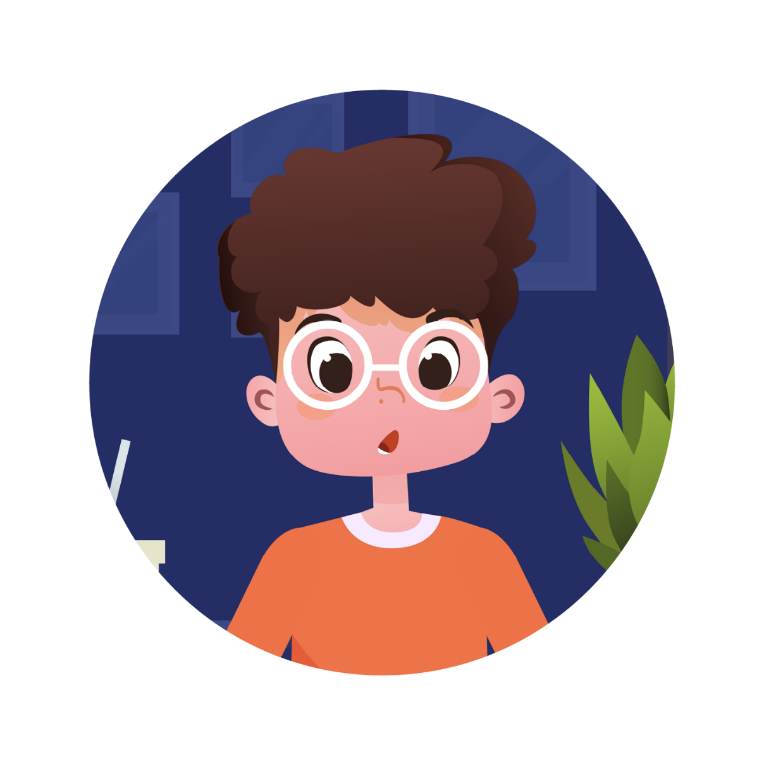 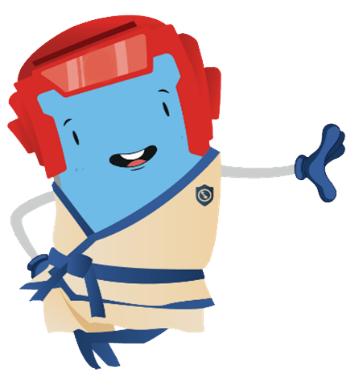 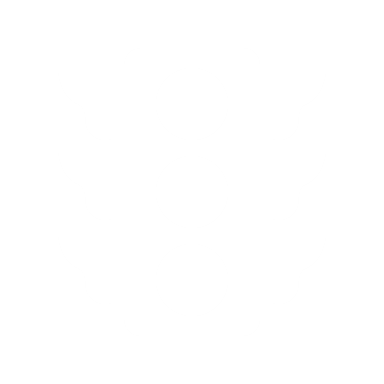 ¿Sabías que…
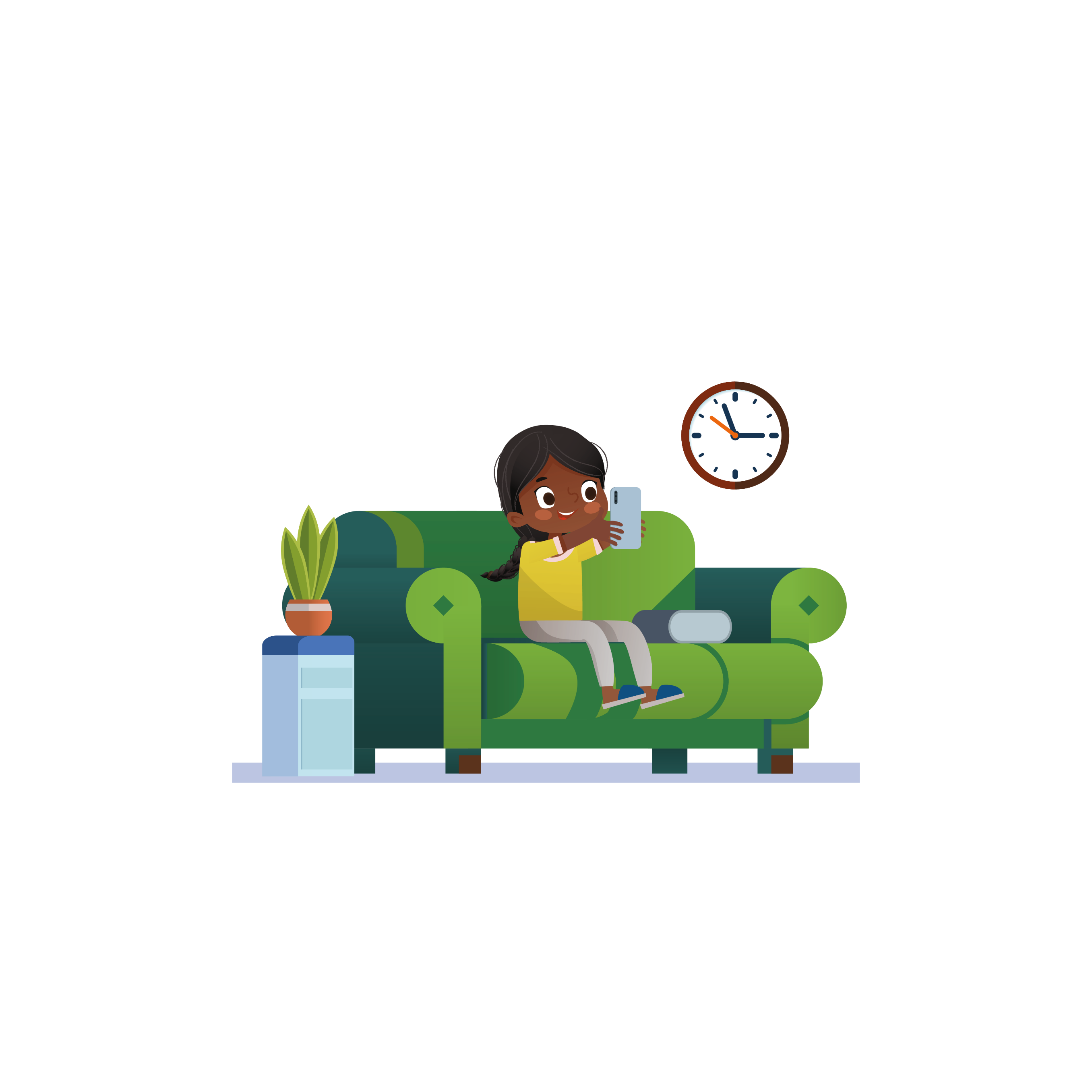 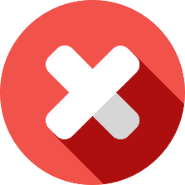 Pregunta siempre a un adulto de confianza si puedes descargar una aplicación. 
Pregunta siempre a un adulto de confianza antes de realizar cualquier tipo de pago en línea.
No permitas nunca que una aplicación tenga acceso a tu ubicación.

Chatea y juega sólo con gente que conozcas en persona. Si alguien en línea te pide que quedes con él, díselo inmediatamente a un adulto de confianza.
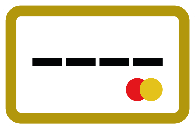 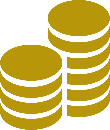 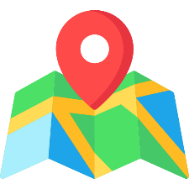 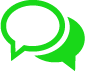 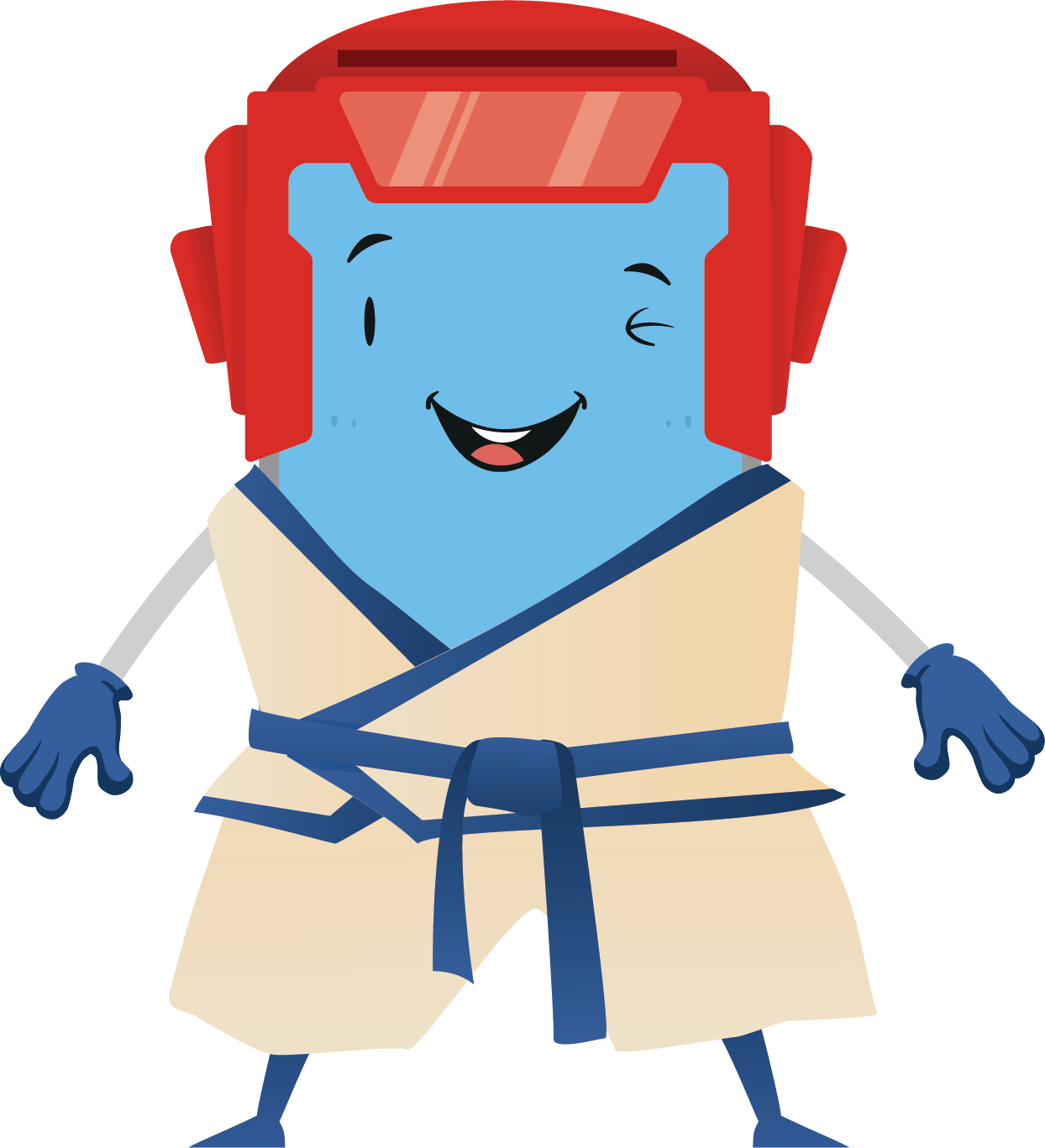 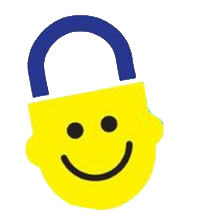 ¡Hasta pronto!www.itu-cop-guidelines.com
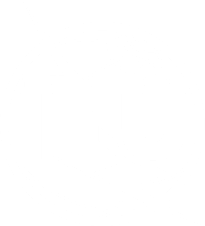 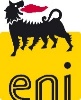 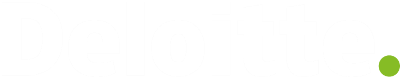